THE HAYS JOURNAL – PRESTIGIOUS AWARD
Awarded to the Hays Journal as the Best B2B publication in the Professional Services and Financial Services category at the 2013 Content Marketing Association Awards, beating EY, RBS, Zurich, Eloqua, CMI, LoL, & ICAEW.
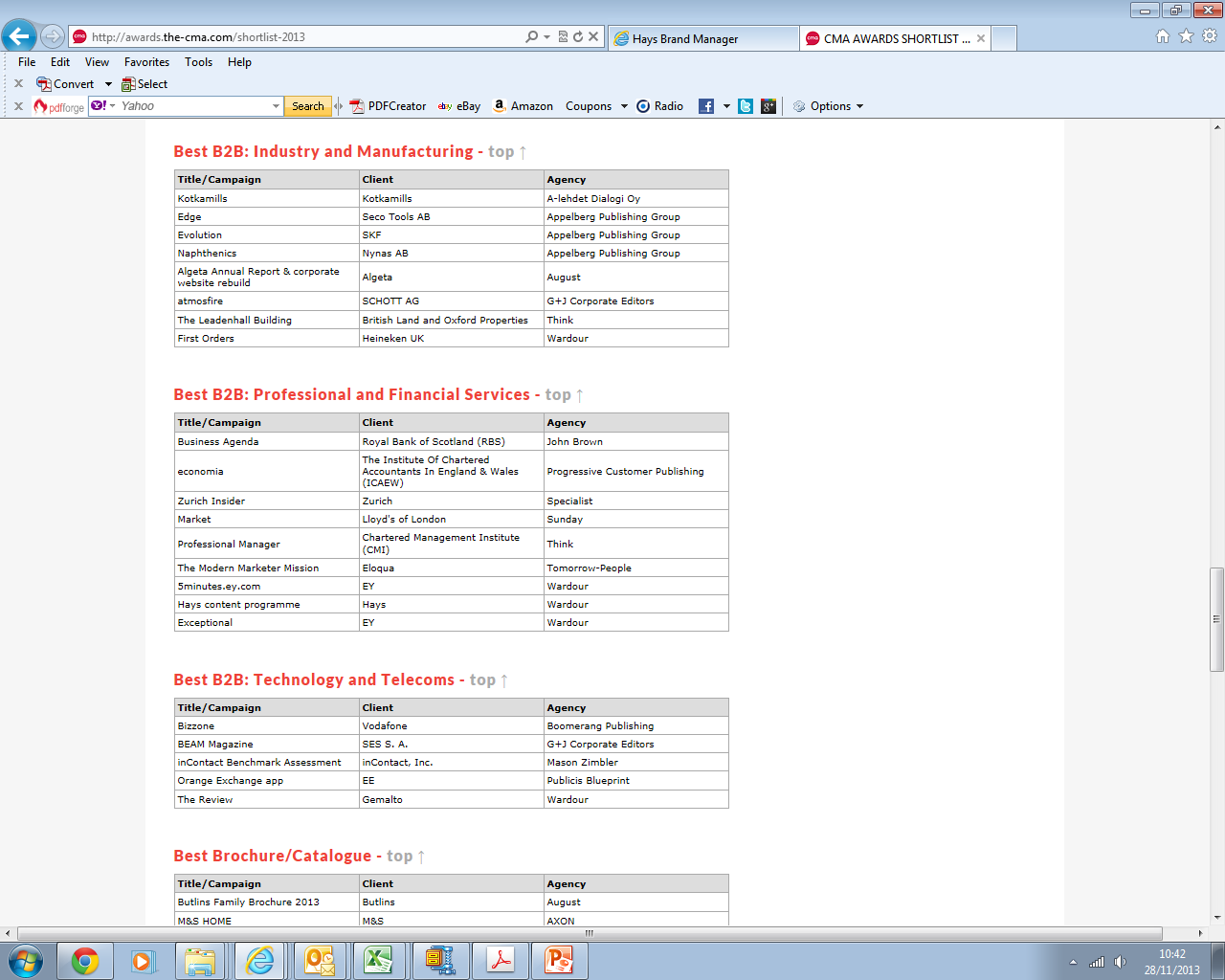 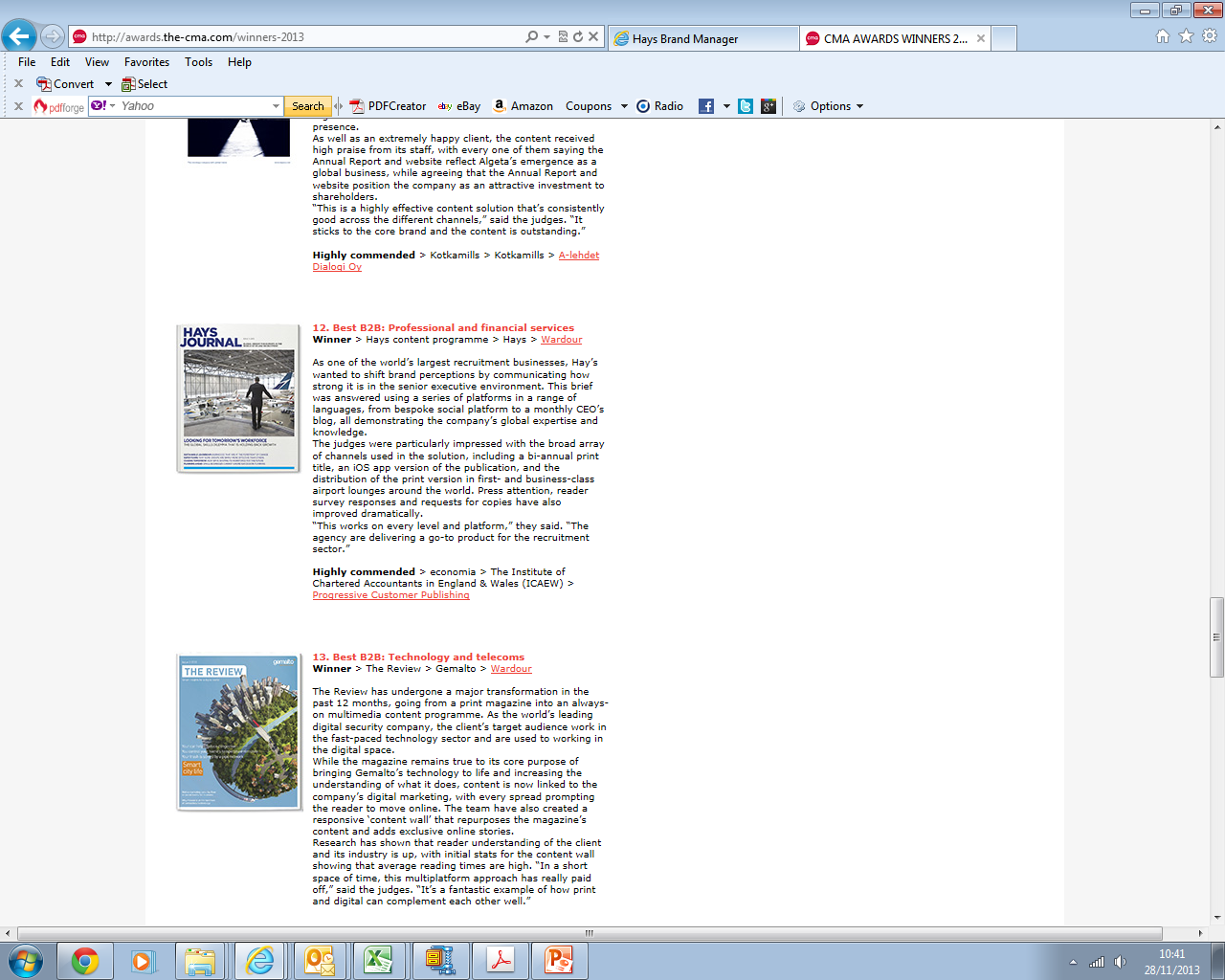 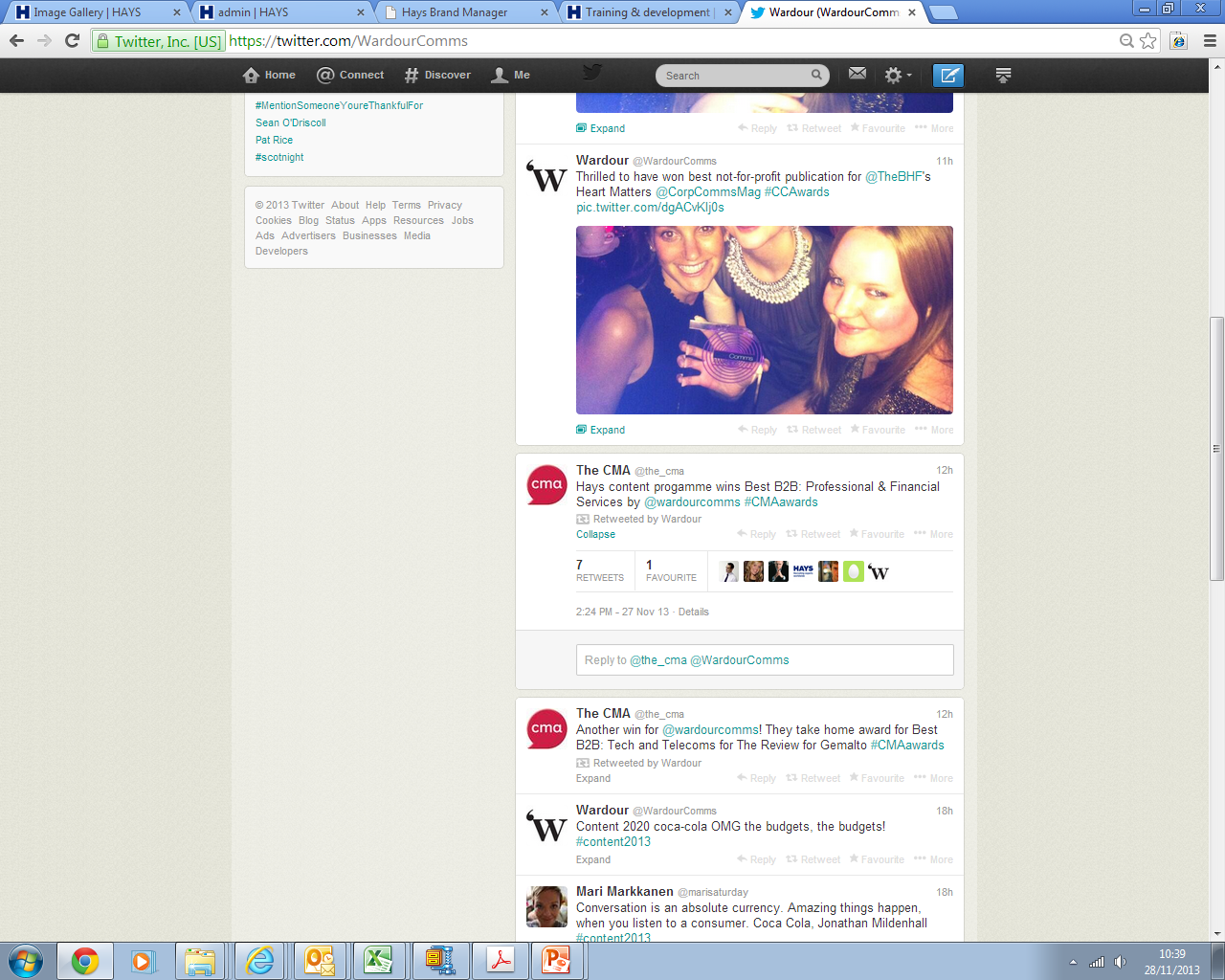 1